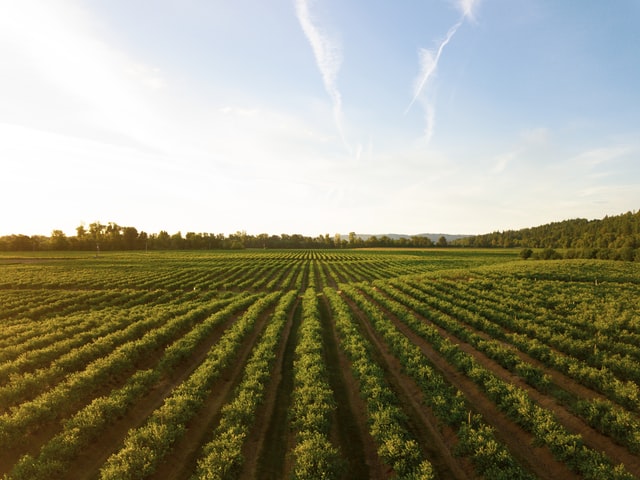 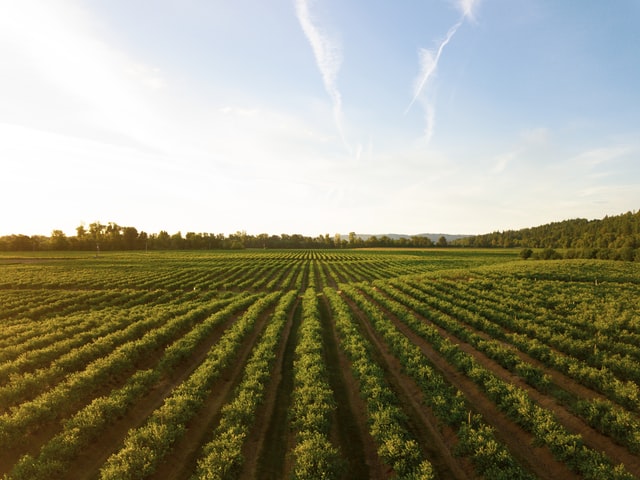 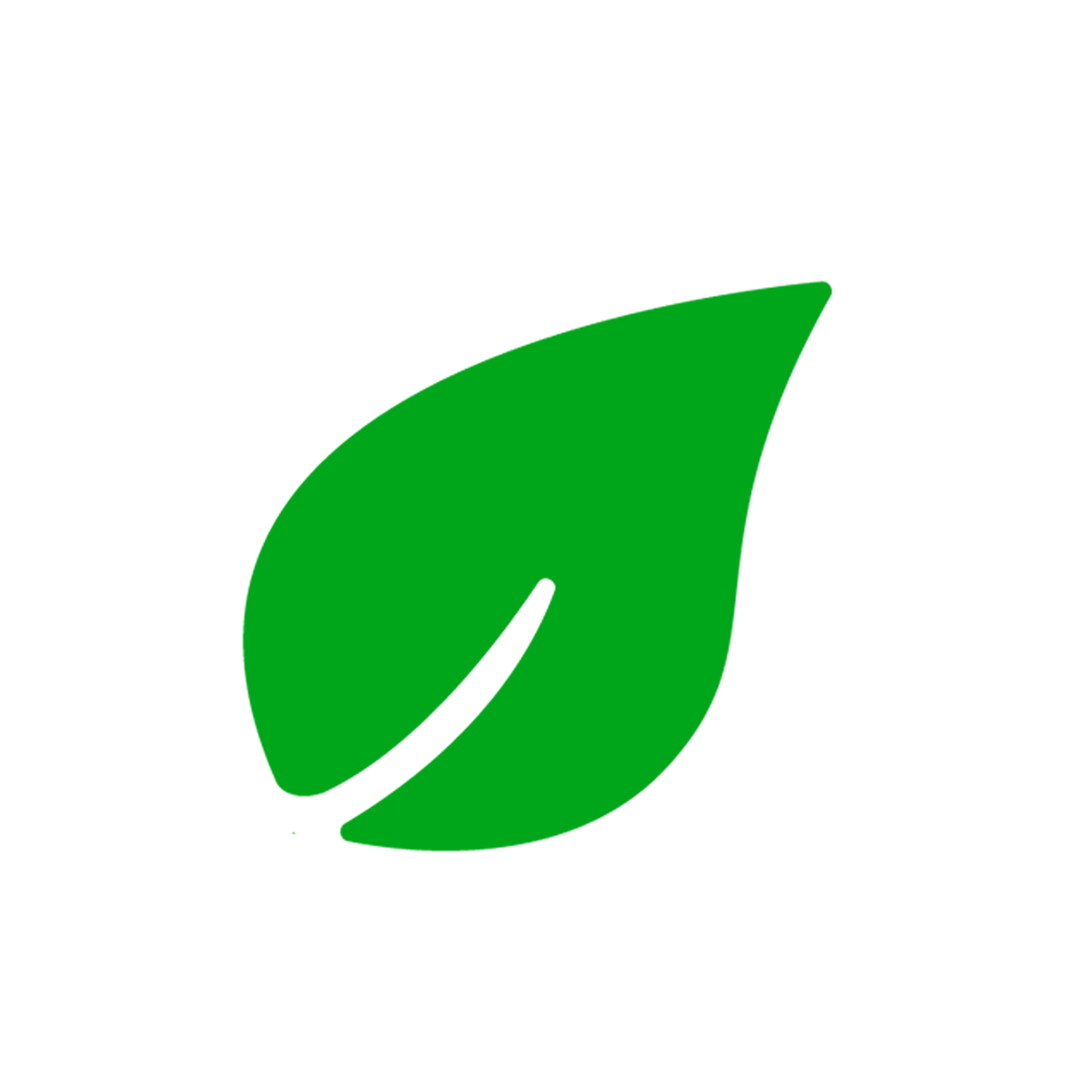 LOREM IPSUM
DOLOR SIT AMET
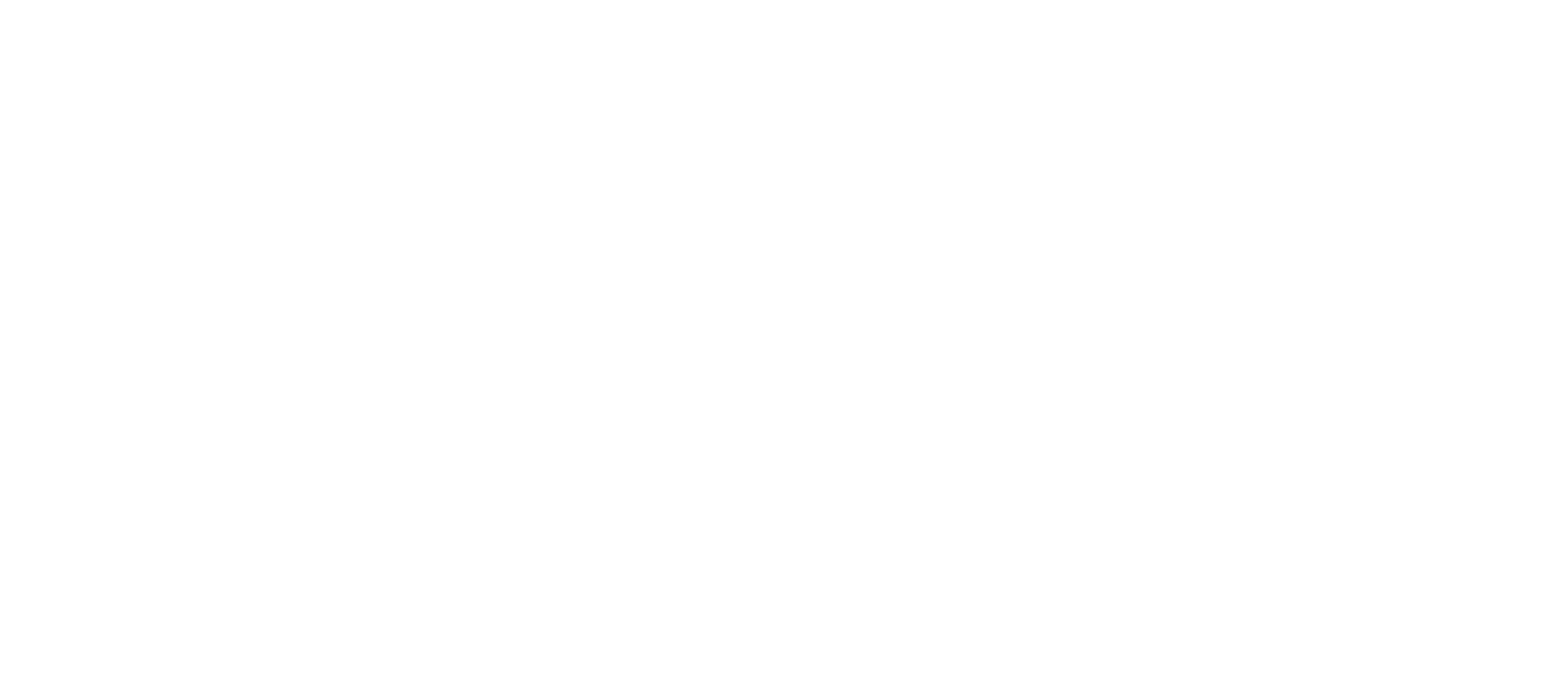 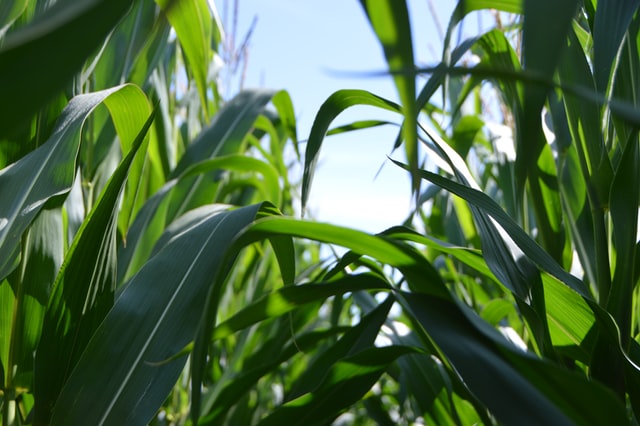 LOREM IPSUM
Lorem ipsum dolor sit amet consectetur adipiscing elit, condimentum purus tellus cum volutpat nulla pulvinar, inceptos sollicitudin mi nullam taciti dictum.
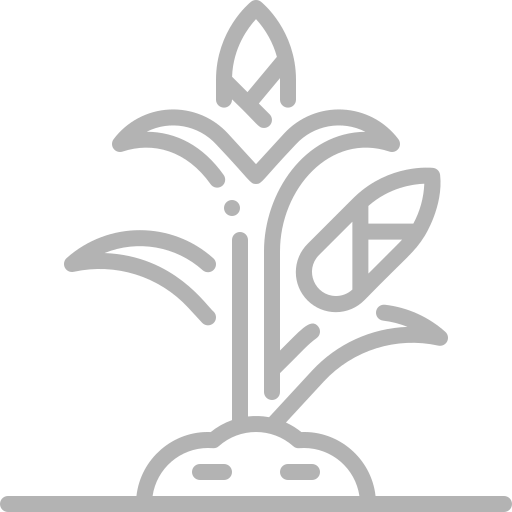 01
Lorem ipsum dolor sit amet.
02
Lorem ipsum dolor sit amet.
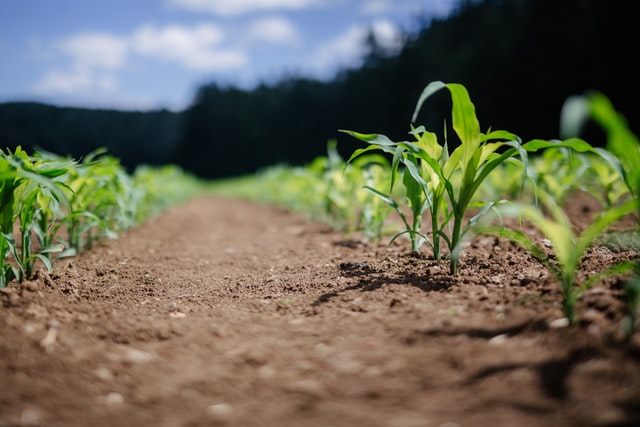 LOREM IPSUM
Lorem ipsum dolor sit amet consectetur adipiscing elit, condimentum purus tellus cum volutpat nulla pulvinar, inceptos sollicitudin mi nullam taciti dictum.
LOREM IPSUM 
Dolor sit amet
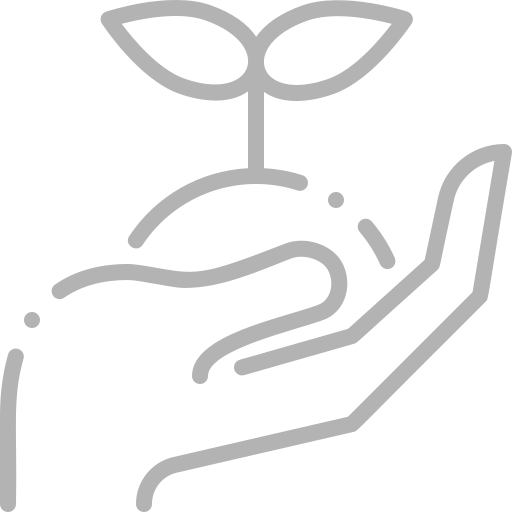 LOREM IPSUM 
Dolor sit amet
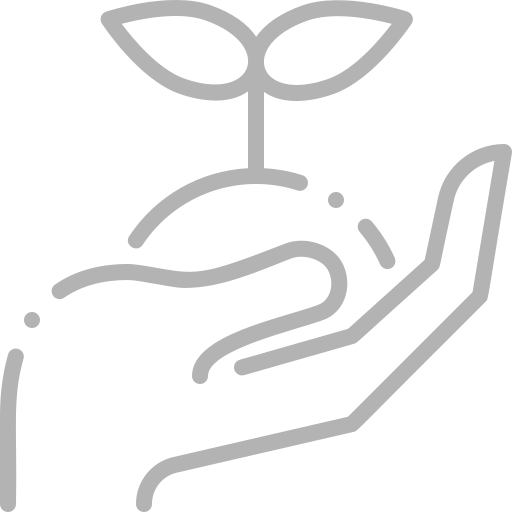 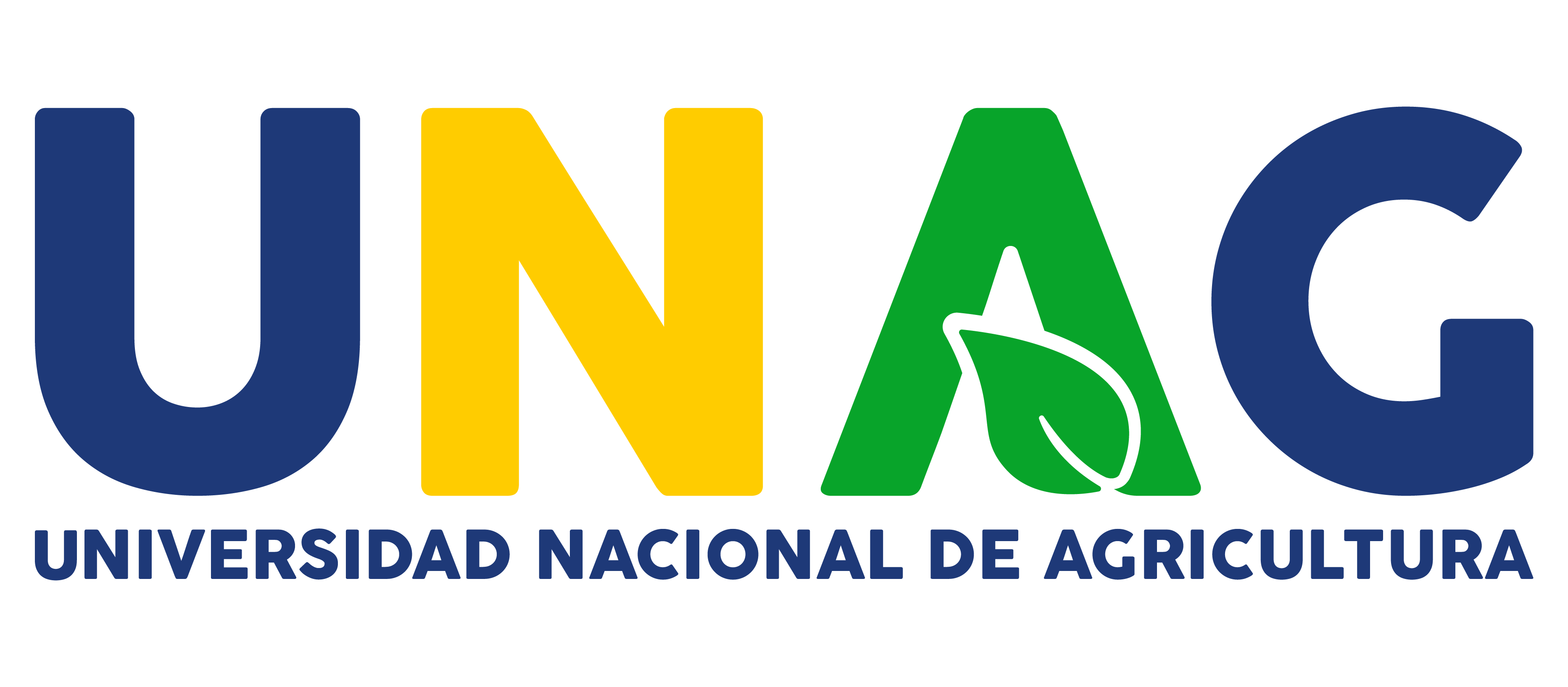 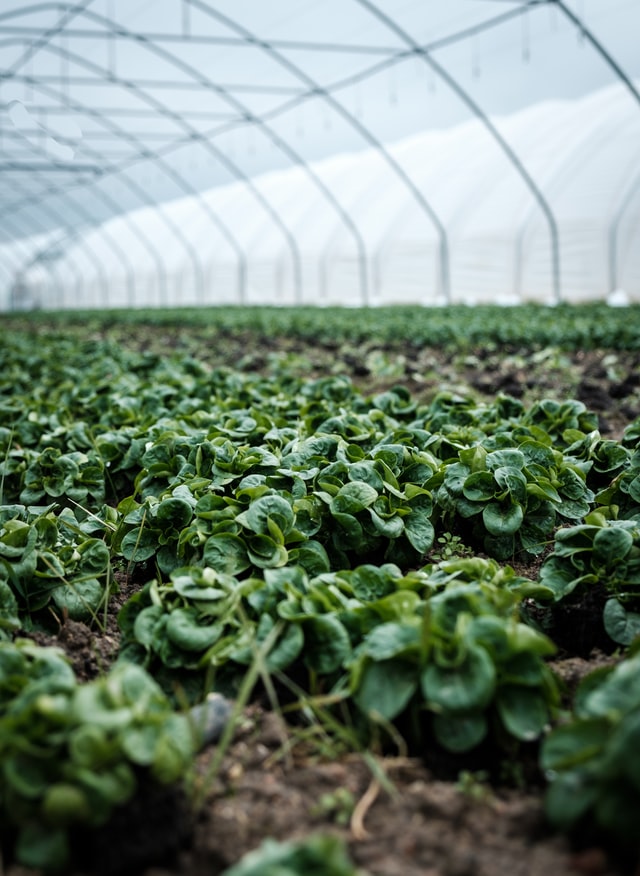 LOREM IPSUM 
Dolor sit amet
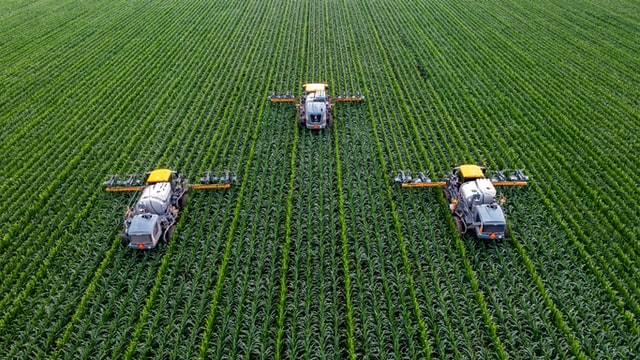 LOREM IPSUM
Última Diapositiva
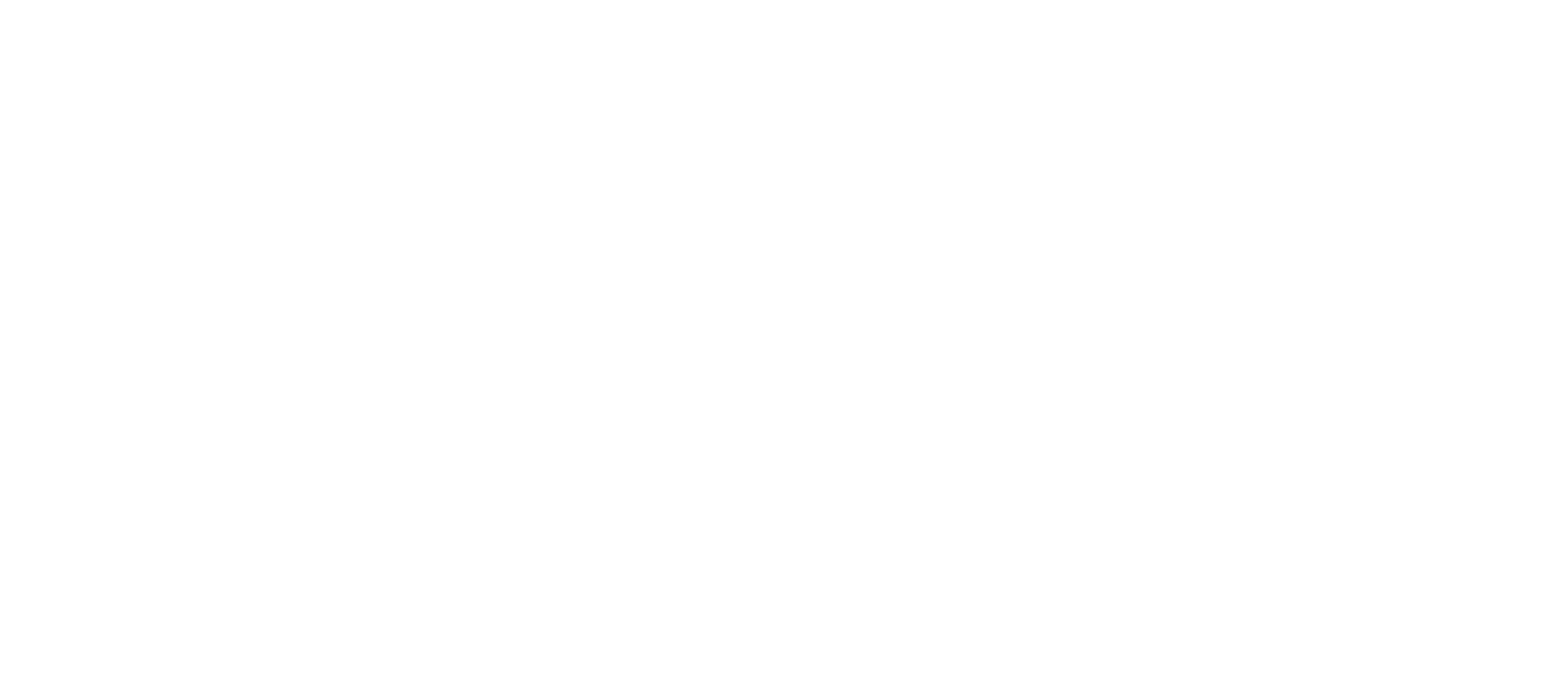